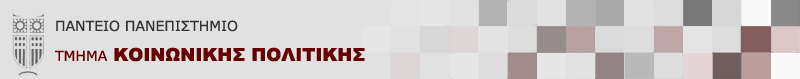 ΔΙΗΜΕΡΙΔΑ ΕΠΙΣΤΗΜΟΝΙΚΗΣ ΕΤΑΙΡΕΙΑΣ ΚΟΙΝΩΝΙΚΗΣ ΠΟΛΙΤΙΚΗΣ
Διάρρηξη του κοινωνικού δεσμού και στρατηγικές επιβίωσης των μακροχρόνια ανέργων και των άπορων εργαζόμενων σε περίοδο οικονομικής κρίσης. 

ΠΑΠΑΔΟΠΟΥΛΟΥ ΔΕΣΠΟΙΝΑ 
ΚΑΘΗΓΗΤΡΙΑ
ΠΑΝΤΕΙΟ ΠΑΝΕΠΙΣΤΗΜΙΟ
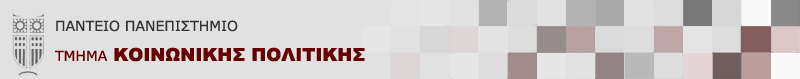 ΔΙΗΜΕΡΙΔΑ ΕΠΙΣΤΗΜΟΝΙΚΗΣ ΕΤΑΙΡΕΙΑΣ ΚΟΙΝΩΝΙΚΗΣ ΠΟΛΙΤΙΚΗΣ
European Commission, 2015, Facing the Crisis, The Coping strategies of unemployed people in Europe, 2014, Social Europe, Publication Office of European Commission, Luxembourg, ISBN978-92-79-43689-5-doi:10.2767/78283 (print), ISBN978-92-79-43267-5-doi:10.2767/55321 (online).
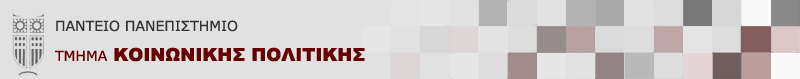 ΠΛΑΝΟ ΠΑΡΟΥΣΙΑΣΗΣ
ΑΝΤΙΚΕΙΜΕΝΟ / ΜΕΘΟΔΟΛΟΓΙΑ/ ΥΠΟΘΕΣΗ ΕΡΓΑΣΙΑΣ
ΑΠΟΣΑΦΗΝΙΣΗ ΤΟΥ ΟΡΟΥ ΚΟΙΝΩΝΙΚΟΣ ΔΕΣΜΟΣ
ΒΑΣΙΚΑ ΧΑΡΑΚΤΗΡΙΣΤΙΚΑ ΤΗΣ ΑΓΟΡΑΣ ΕΡΓΑΣΙΑΣ 
Η ΠΟΙΟΤΙΚΗ ΕΡΕΥΝΑ
ΒΑΣΙΚΑ ΣΥΜΠΕΡΑΣΜΑΤΑ
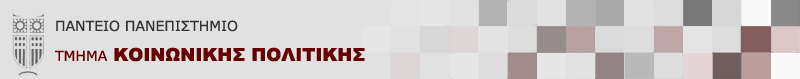 1. ΑΝΤΙΚΕΙΜΕΝΟ / ΥΠΟΘΕΣΗ ΕΡΓΑΣΙΑΣ
ΠΩΣ ΕΠΙΒΙΩΝΟΥΝ ΤΑ ΥΠΟΚΕΙΜΕΝΑ ΠΟΥ ΕΧΟΥΝ ΥΠΟΣΤΕΙ ΜΟΡΦΕΣ ΔΙΑΡΡΗΞΗΣ ΚΟΙΝΩΝΙΚΟΥ ΔΕΣΜΟΥ ΜΕΣΑ ΣΕ ΕΝΑ ΑΠΟΡΡΥΘΜΙΣΜΕΝΟ ΠΕΡΙΒΑΛΛΟΝ ΚΑΘΗΜΕΡΙΝΟΤΗΤΑΣ
ΜΕΘΟΔΟΛΟΓΙΑ
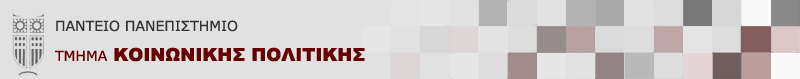 2. ΑΠΟΣΑΦΗΝΙΣΗ ΤΟΥ ΟΡΟΥ ΚΟΙΝΩΝΙΚΟΣ ΔΕΣΜΟΣ
ΠΡΟΕΛΕΥΣΗ  ΚΑΙ ΚΑΤΑΓΩΓΗ ΤΟΥ ΟΡΟΥ
ΤΥΠΟΛΟΓΙΑ ΚΟΙΝΩΝΙΚΩΝ ΔΕΣΜΩΝ
Ο ΔΕΣΜΟΣ ΤΟΥ ΑΙΜΑΤΟΣ ΚΑΙ ΤΗΣ ΣΥΓΓΕΝΕΙΑΣ
Ο ΟΡΓΑΝΙΚΟΣ ΔΕΣΜΟΣ
Ο ΔΕΣΜΟΣ ΤΩΝ ΕΛΕΥΘΕΡΩΝ ΕΠΙΛΟΓΩΝ
Ο ΠΝΕΥΜΑΤΙΚΟΣ ΚΑΙ ΕΚΠΑΙΔΕΥΤΙΚΟΣ ΔΕΣΜΟΣ 
Ο ΔΕΣΜΟΣ ΤΩΝ ΣΥΛΛΟΓΙΚΩΝ ΤΑΥΤΟΤΗΤΩΝ
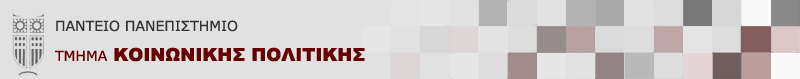 3. ΒΑΣΙΚΑ ΧΑΡΑΚΤΗΡΙΣΤΙΚΑ ΤΗΣ ΑΓΟΡΑΣ ΕΡΓΑΣΙΑΣ
ΠΕΡΊΟΔΟΣ 2008-ΣΗΜΕΡΑ
Διόγκωση όλων των προηγούμενων παθογενειών της αγοράς εργασίας
Ευθραυστοποίηση και φτωχοποίηση του συνόλου των πληθυσμών που διαμένουν στην ελληνική επικράτεια
Ιδιαίτερα δραματικές οι επιπτώσεις στον ιδιωτικό τομέα και στις μικρομεσαίες επιχειρήσεις 
Ενας άνεργος για κάθε δύο απασχολούμενους
Ευπαθείς ομάδες όπως οι μετανάστες, οι νέοι και οι γυναίκες εμφανίζονται ως πρωταθλητές στην ανεργία με ποσοστά κοντά ή πάνω από 50%
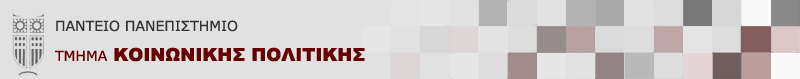 3. ΒΑΣΙΚΑ ΧΑΡΑΚΤΗΡΙΣΤΙΚΑ ΤΗΣ ΑΓΟΡΑΣ ΕΡΓΑΣΙΑΣ
ΔΥΟ ΥΠΟ-ΠΕΡΙΟΔΟΙ
2008-2012
Βίαιη μετατόπιση της αγοράς εργασίας προς την ανεργία και τις ευέλικτες μορφές απασχόλησης
Κατακόρυφη αύξηση της ανεργίας και νομιμοποίηση προηγούμενων παράνομων πρακτικών
2012-2016
Θεσμικές προσπάθειες συγκράτησης της ανεργίας και των ομαδικών απολύσεων
Εμφάνιση εναλλακτικών πρακτικών για ανάπτυξη στρατηγικών επιβίωσης και αντιμετώπισης της κατάστασης
4. ΑΠΟΤΕΛΕΣΜΑΤΑ ΤΗΣ ΠΟΙΟΤΙΚΗΣ ΕΡΕΥΝΑΣ ΣΕ ΑΝΕΡΓΟΥΣ ΚΑΙ ΦΤΩΧΟΥΣ ΕΡΓΑΖΟΜΕΝΟΥΣ
Ερ: Και πως βιώνεις μια τόσο δύσκολη κατάσταση;
Απ: Πως βιώνω αυτή την δύσκολη κατάσταση (σιγή). Τι μου προξενεί. Μου προξενεί, ξέρω γω, αδυναμία να κάνω κάτι. Νιώθω παγιδευμένος. Παρόλο που δουλεύεις και κάνεις ότι μπορείς αισθάνομαι ότι είμαι σ’ ένα φαύλο κύκλο και τρέχω, τρέχω, τρέχω και δεν κάνω τίποτα.
Ερ: Πως νιώθεις δηλαδή;
Απ: Νιώθω σαν εκείνο το ποντικάκι που το βάζουν στη ρόδα και τρέχει, τρέχει, τρέχει και στο τέλος δεν κάνει τίποτα. Που κουράζεται και του βγαίνει η γλώσσα έξω. Και βρίσκεται πάντα στο ίδιο σημείο(συν.Ν.4)
4. 1. Προσωπικές διαδρομές και συνθήκες που οδήγησαν στην ανεργία
Η κρίση πιάνει στον ύπνο την ελληνική κοινωνία
Βαθύ προσωπικό και κοινωνικό σοκ που συνεπάγεται και παράγει ρήξη σε όλα τα επίπεδα
Απορύθμιση της καθημερινότητας
Αποκοινωνικοποίηση στον εργασιακό χώρο λόγω ανεργίας ή αλλαγής εργασίας και περικοπή εισοδήματος
Επέκτασή του στο σύνολο της καθημερινότητας
Ποικίλες και πολύ διαφορετικές διαδρομές που δεν ακολουθούν τους παραδοσιακούς διαχωρισμούς μεταξύ εργατικών – λαϊκών και μεσαίων κοινωνικών τάξεων
Βιαίες και βαθιές αλλαγές με χαρακτηριστικά ψυχικής και σωματικής βίας
4. 2. Επίπεδο καθημερινής ζωής
Απότομη πτώση της καταναλωτικής δύναμης προκάλεσε ως γνωστόν σοβαρές συνέπειες στην κάλυψη αυτών των αναγκών, σε βαθμό μάλιστα να αφήνει ακάλυπτες τις στοιχειώδεις πρωτογενείς ανάγκες της τροφής, της στέγης και της ένδυσης
Κάλυψη αναγκών μέσα από οικεία οικογενειακά, συγγενικά και φιλικά δίκτυα
Δυσκολότερη η κάλυψη στα αστικά κέντρα σε σχέση με την ύπαιθρο
Χαμηλού βαθμού ενεργοποίηση συλλογικών δικτύων στην αρχή λόγω έλλειψης αντίστοιχης πρότερης κουλτούρας και γνώσης
4. 3. Υγεία
Ξεκάθαρη επιδείνωση των συνθηκών υγείας ως παροχές αλλά και ως προσωπική κατάσταση των υποκειμένων
Η μακροχρόνια ανεργία δημιουργεί αδυναμία πρόσβασης στις υπηρεσίες υγείας τουλάχιστον το πρώτο χρονικό διάστημα
Στις μακρινές περιοχές προστίθεται και η αδυναμία μετακίνησης λόγω έλλειψης εισοδήματος
Εμφάνιση πολλών ψυχογενών  και ασθενειών που συνδέονται με στρες, απόγνωση και κατάθλιψη
Ακραία μορφή η απότομη αύξηση των αυτοκτονιών
Συνολική απαξίωση της ταυτότητας και του εαυτού που οδηγεί σε αδράνεια σε πρώτη φάση
4. 4. Οικογενειακός δεσμός και αλληλεγγύη
Κατ’αρχήν η οικογένεια στηρίζει ως στηλοβάτης του κοινωνικού δεσμού των νοτιοευρωπαϊκών κοινωνιών
Η κρίση δοκιμάζει την οικογένεια και τα όρια της
Τα όρια της σταματούν εκεί που εξαντλείται το σύνολο των πόρων και του προσωπικού και οικογενειακού κεφαλαίου
Το μεγάλο πρόβλημα αναδεικνύεται όταν η οικογένεια εξαντλεί κάθε δυνατότητά της και δεν υπάρχει κοινωνικό δίκτυ προστασίας
Εμφάνιση της εκτεταμένης οκογένειας της δεκαετίας του 50
Οι τελευταίες νομοθετικές παρεμβάσεις για το ελάχιστο εγγυημένο εισόδημα έχουν σαφή ανακουφιστικό χαρακτήρα σε σχέση με τη πρότερη κατάσταση
4. 5. Κοινωνική και πολιτική δικτύωση, συμμετοχή σε κόμματα και φιλικό περιβάλλον
Ο πρώτος εδώ τύπος δεσμού είναι σχετικά αδύναμος γιατί αναφέρεται σε συλλογικές μορφές έκφρασης αλληλεγγύης στην Ελλάδα και της συλλογικής ταυτότητας που διαμορφώνεται μέσα από τη συμμετοχή σε αυτές.
Ωστόσο η συμμετοχή στα κόμματα αποτελεί μια τέτοια μορφή και αυτή γνωρίζει ξεκάθαρα μια βίαιη απαξίωση.
Από το ξέσπασμα της κρίσης όμως η συμμετοχή στα κοινά και σε οργανώσεις κοινωνικού και φιλανθρωπικο χαρακτήρα έχει πολλαπλασιαστεί, έχει ενταθεί και έχει λάβει έναν θεσμικό και συστηματικό χαρακτήρα. 
Το άτυπο φιλικό περιβάλλον όταν δραστηριοποιείται καλύπτει το κενό της οικογένειας.
4. 6. Σχέση με την εργασία, ελεύθερος χρόνος και αναζήτηση απασχόλησης
Ο οργανικός δεσμός όπως αναπτύχθηκε στην ελληνική κοινωνία αποτελεί ένα πολύπλοκο ζήτημα.
Πέρασμα από το βίωμα της μισθωτής εργασίας στο βίωμα της ευελιξίας ή της ανεργίας.
Και οι δύο μορφές παράγουν προσωπική αποτυχία και απαξίωση, παραίτηση, θυμό, μίσος για τον άλλον και ότι προκαλεί αυτή την κατάσταση.
 Οι χαμηλές κοινωνικά τάξεις εμφανίζονται πιο ευέλικτες και δείχνουν να επιβιώνουν καλύτερα από τις μεσαίες. 
Η ενεργοποίηση προσωπικού κεφαλαίου λειτουργεί αντιστρόφως ανάλογα με τις στρατηγικές επιβίωσης των κοινωνικών τάξεων.
4. 6. Σχέση με την εργασία, ελεύθερος χρόνος και αναζήτηση απασχόλησης
Η αναζήτηση εργασίας ακολουθεί 5 στάδια κινητοποίησης:
1ο στάδιο είναι η έντονη κινητοποίηση προς την αναζήτηση εργασίας με έντονες προσδοκίες για ανεύρεση κάτι όμοιου ή  κοντινού ή αξιακά λίγο κατώτερου
2ο στάδιο είναι η αποτυχία εύρεσης εργασίας στη θέση που χάθηκε και η προσαρμογή σε κάτι πολύ υποδεέστερο 
3ο στάδιο επικεντρώνει στην προσαρμογή και στην απογοήτευση που επιφέρει το βίωμα μιας ευκαιριακής εργασίας
4ο στάδιο είναι η παραίτηση, η κατάθλιψη και η απόγνωση
5ο στάδιο που αχνά διαφαίνεται από κάποιους είναι μια εναλλακτική κινητοποίηση προς νέες μορφές απασχόλησης.
4. 7. Σχέση με τους θεσμούς
Η σχέση με τους επίσημους θεσμούς εμφανίζεται πολύ προβληματική.
Τα χαρακτηριστικά αυτής της σχέσης είναι η δυσπιστία, η απαξίωση (των ανδρών περισσότερο και των γυναικών λιγότερο), η έλλειψη πραγματικής επαφής, η ελλιπής γνώση χρήσης των υπηρεσιών και ωφέλειας από αυτές.
Η αρνητική αυτή σχέση έχει ιστορικούς λόγους απουσίας πραγματικού κοινωνικού κράτους και εκπαίδευσης ως προς αυτό.
Εξαίρεση παρουσιάζει η σχέση με την τοπική αυτοδιοίκηση όπου όμως και εδώ παρατηρείται σχέση «πελατειακών» χαρακτηριστικών.
4. 8. Σχέδια για το μέλλον, αντίληψη για την υφιστάμενη κατάσταση
Ελλειψη συλλογικής συνείδησης μακροπρόθεσμων σχεδίων για τα μεσαία και χαμηλά στρώματα στην ελληνική κοινωνία σε σχέση με τις ευρωπαϊκές κοινωνίες
Εντόνο στρες και ανασφάλεια μπλοκάρουν κάθε σχέδιο.
Και εδώ εμφανίζονται στάδια αντιμετώπισης της κατάστασης που συμπυκνώνονται σε 3 ή 4 στάδια ανάλογα με τα προσωπικά χαρακτηριστικά : σοκ-θυμός-παραίτηση-κινητοποίηση
Παρόν στοιχείο στο λόγο των υποκειμένων η έντονη κριτική κυρίως για τους πολιτικούς άρχοντες, αλλά και μια συγκρατημένη αισιοδοξία για το ξεπέρασμα αυτής της κατάστασης. Ωστόσο εκπλήσσει ένας έντονος ρεαλισμός
5. Βασικό συμπέρασμα
Οι πληθυσμοί που διαμένουν στην ελληνική επικράτεια αποτελούν το μεγαλύτερο θύμα της οικονομικής κρίσης 
Διάρρηξη συγκεκριμένων τύπων κοινωνικού δεσμού με έμφαση στον οργανικό και στον δεσμό των συλλογικών ταυτοτήτων μέσα από την αμφισβήτηση των πολιτικών 
Ενδυνάμωση του οικογενειακού και συγγενικού τύπου και λιγότερο  του δεσμού των ελεύθερων επιλογών
Σταθερός και σχετικά στέρεος εμφανίζεται ο εκπαιδευτικός δεσμός. Τα παιδιά συνεχίζουν να πηγαίνουν σχολείο. 
Η διάρρηξη του οργανικού δεσμού χαρακτηρίζει τόσο τους άνεργους όσο και τους εργαζόμενους που φτωχοποιούνται βίαια
5. Βασικό συμπέρασμα
Η κρίση χτυπάει τόσο τα χαμηλές όσο και τις μεσαίες και ανώτερες κοινωνικά τάξεις
Ομως οι  μεσαίες τάξεις με την ευρύτερη έννοια, εμφανίζουν σοβαρά προβλήματα «προσαρμογής» μέσα στην κρίση και υιοθέτησης στρατηγικών επιβίωσης
Αντίθετα τα χαμηλά εμφανίζουν μεγαλύτερη ευελιξία και ευρηματικότητα καθώς και συμβιβασμό με τα «λίγα»
Ανυπαρξία εναλλακτικού κοινωνικού δίκτυ προστασίας σε συνδυασμό με την έλλειψη κουλτούρας προσφυγής στις κοινωνικές υπηρεσίες καταλήγουν σε καταστροφή
Δειλή και ευκαιριακή εμφάνιση νέων εναλλακτικών μορφών επιβίωσης μέσω επαγγελματικών μετακινήσεων και ατομικής ευρηματικότητας